July 2017
FRD Requirements for Scalable Location
Date: 2017-05-10
Authors:
Slide 1
Ofer Bar-Shalom et al., Intel Corporation
July 2017
Abstract
This submission provides additional functional requirements for the scalable FTM mode, to complete the location services for usages such as (Access Network-centric) asset tracking and client-centric indoor navigation.
Slide 2
Ofer Bar-Shalom et al., Intel Corporation
July 2017
Support for Asset Tracking - Recap
Submission 11-16-0137 TGAz use-case document describes several usages involving electronic and asset tracking by a Access Network administrator: 
Location-based NW management (usage #19)
Position for electronic tag (usage #22)
Smart building (usage #20)
Location services of underground mining (usage #9)
Asset tracking normally involves a transaction initiated by the NW-administrator to locate the whereabouts of high-valued or assets of high-importance. 
The positioning results are normally used by the administrator or its associated application.
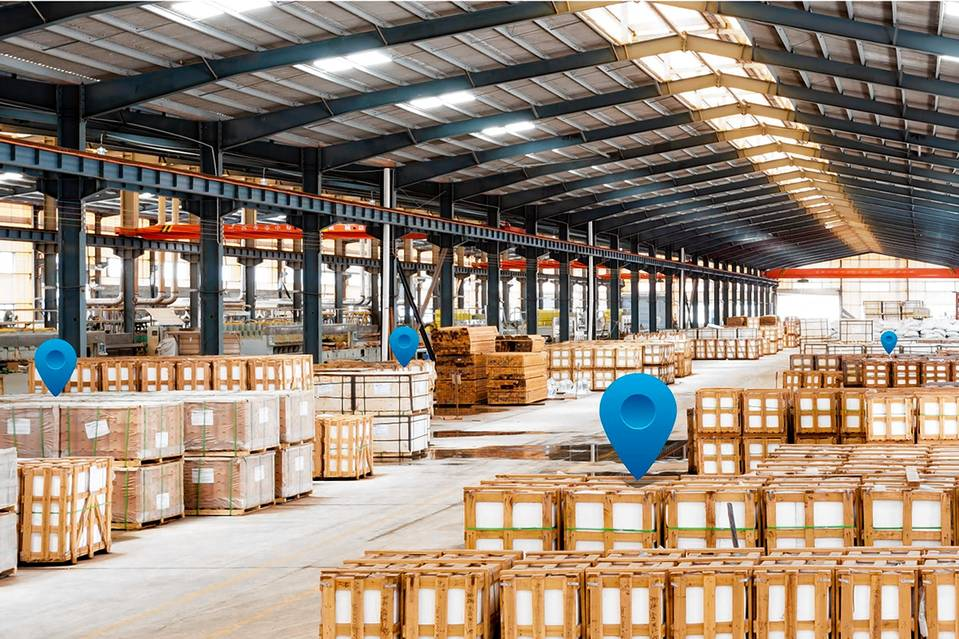 Slide 3
Ofer Bar-Shalom et al., Intel Corporation
[Speaker Notes: Send a nurse to bring a dialysis machine]
July 2017
Support for Navigation Services - Recap
For example, indoor navigation services: 
The location calculation is performed by the client device.
The location result endpoint is the user/client device (or associated application).
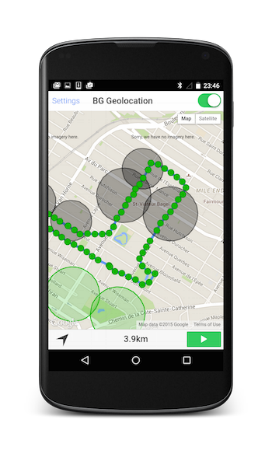 Slide 4
Ofer Bar-Shalom et al., Intel Corporation
[Speaker Notes: Send a nurse to bring a dialysis machine]
July 2017
Location Services Terminology
Origination – position information requester / initiator.
Access Network-initiated vs. Client-initiated
For example: asset tracking is normally a Access Network-initiated location procedure.
Termination – positioning information endpoint user.
Access Network-terminated vs. Client-terminated
For example, in asset-tracking, the Access Network-administrator is normally the end-point user.
Centrality – positioning calculation location
Access Network-centric vs. Client-centric
For example, in asset tracking	, in many cases, the entity at which the location is calculated resides within the Access Network, allowing for a simple and cheap asset tag.
Slide 5
Ofer Bar-Shalom et al., Intel Corporation
July 2017
FRD Requirements
The scalable mode positioning protocol shall support at least one mode of Access Network-initiated, Access Network-centric and Access Network-terminated location, not excluding other supporting actions from the client side.
The scalable mode positioning protocol shall support at least one mode of client-initiated, client-centric and client-terminated location, not excluding other supporting actions from the Access Network side.
Slide 6
Ofer Bar-Shalom et al., Intel Corporation
July 2017
Straw-Poll #1
We support the addition of the functional requirements outlined in slides #5 & #6 to the FRD under section “scalability” (2.1.3).

Y: 	    N: 	A:
Slide 7
Ofer Bar-Shalom et al., Intel Corporation
July 2017
Thank you for your attention!
Slide 8
Ofer Bar-Shalom et al., Intel Corporation